CSC241: Object Oriented Programming
Lecture No 31
Previous Lecture
A linked list data storage class
ptr
data
data
data
data
ptr
ptr
ptr
ptr
template<class TYPE>
class linklist {
   private:
      Node<TYPE>* first;
   public:      
      void additem(TYPE d);
      void del(); 
      void display(); 
};
template<class TYPE>
struct Node 
{
    TYPE data; 
    Node* next; 
};
Today’s Lecture
Stream and classes
Input and Output stream
iostream class 
ios class
Formatting Flags
Error-Status Bits
File operations
Stream Classes
A stream is a flow of data (sequences of bytes)
In C++ a stream is represented by an object of a particular class
For example, the cin and cout stream objects
Different streams are used to represent different kinds of data flow
For example, the ifstream class represents data flow from input disk files
Advantages of Streams
Simplicity
E.g. using printf and scanf function, there is a need to specify the type of input or output i.e. %d, %f or %c etc.
There are no such formatting characters in streams, since each object already knows how to display itself
Overload existing operators and functions
Use exisiting operator for class in the same way as the built-in types
I/O stream classes
It represent input and output stream
In input stream, the bytes flow from a device (e.g., a keyboard) to main memory
In output stream, bytes flow from main memory to a device (e.g., a display screen, a printer)
We have already use stream class
Extraction operator >> is a member of istream class
Insertion operator << is a member of ostream class
istream and ostream are derived from  ios
cout and cin
cout object: 
It representing the standard output stream which is usually monitor
It is a predefined object of the ostream_withassign class, which is derived from the ostream class
cin object:
Represent standard input stream which is usually key board
It is a predefined object of istream_withassign class, which is derived from istream
Header files
IOSTREAM
classes used for input and output to the video display and keyboard are declared in header file IOSTREAM
FSTREAM
classes used specifically for disk file I/O are declared in the file
iostream class
iostream class is derived from both istream and ostream by multiple inheritance
Classes derived from it can be used with e.g. disk files, that may be opened for both input and output at the same time
ios class
It is base class of all the stream classes
It contains the majority of the features to operate C++ streams
Three most important features are
Formatting flags, 
Error-status flags, 
File operation mode
Formatting Flags
It is a set of flag in ios class
Flags act as on/off switches that specify various aspects of input and output format and operation
All the flags can be set using the setf() and unsetf() ios member functions
ios formatting flags
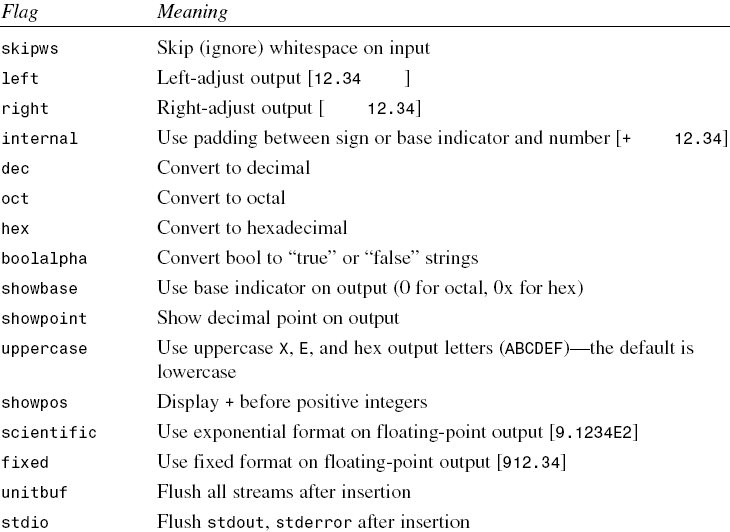 Cont.
All flag are the member of ios class so they can be access using scope resolution operator
ios::skipws
Example
float x = 18.0; 
cout<< x << endl; cout.setf(ios::showpoint); 
cout<< x << endl;    cout.setf(ios::scientific);
cout<< x << endl;
Go to program
ios manipulators / functions
Manipulators are formatting instructions inserted directly into a stream
endl
setw(int)
Functions can use to set the formatting flags and perform other tasks
width(w);
Go to program
The istream Class
It is derived from ios, performs input-specific activities, or extraction
The ostream Class
It handles output or insertion activities.
Predefined Stream Objects
cin
cout
cerr, an object of ostream_withassign, 
for error messages
displayed output immediately, rather than being buffered, as cout is
clog, an object of ostream_withassign, 
for log messages
its output is buffered
Stream Errors
cout<<”Enter a number”;
cin >> var;
This approach assumes that nothing will go wrong during the I/O process
This isn’t always the case 
What happens if a user enters the string “nine” instead of the integer 9
Error-Status Bits
Stream error-status flags reports errors that occurred in an input or output operation
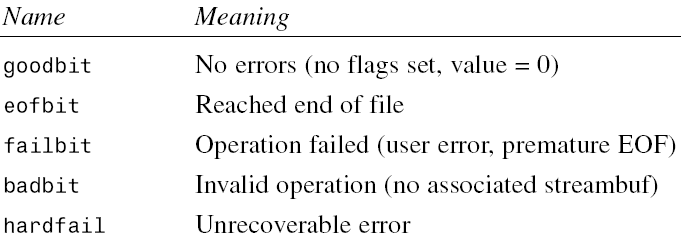 Go to program
Inputting Numbers
Disk File I/O with Streams
Disk I/O stream are
ifstream for input 
fstream for both input and output
ofstream for output
These classes are declared in FSTREAM header file
Objects of these classes can be associated with disk files, that use member functions to read and write to files
Formatted File I/O
In formatted I/O, numbers are stored on disk as a series of characters
896.026 take 7 bytes instead of 4-byte
This is inefficient for numbers with many digits
But it is easy to implement
Writing Data
We can write characters, integers, double, and string to a disk file
ofstream outfile(“fdata.txt”);
outfile << ch;
Go to program
Reading Data
ifstream infile(“fdata.txt”);
The file is opened when the object is created 
We can then read from it using the extraction (>>) operator
	infile >> ch >> j >> d >> str1 >> str2;
Go to program
Strings with Embedded Blanks
Such read operation would not work with string have blank space
To handle such string
specific delimiter character after each string must be written
use the getline()function, rather than the extraction operator, to read
Such scheme require that all line in file terminate at \n character
Don not work with random text file
Go to program
Cont.
Detecting End-of-File
while( !infile.eof() )
while( infile)
Checking the stream object directly
It check for any error condition including EOF